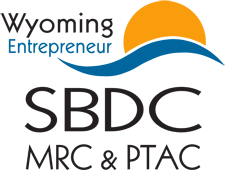 Small Business Development Center

Market Research Center
Procurement Technical Assistance Center
Wyoming SBIR/STTR Initiative
Programs of the University of Wyoming and Wyoming Business Council
Business Resource Network
We Help Businesses Succeed
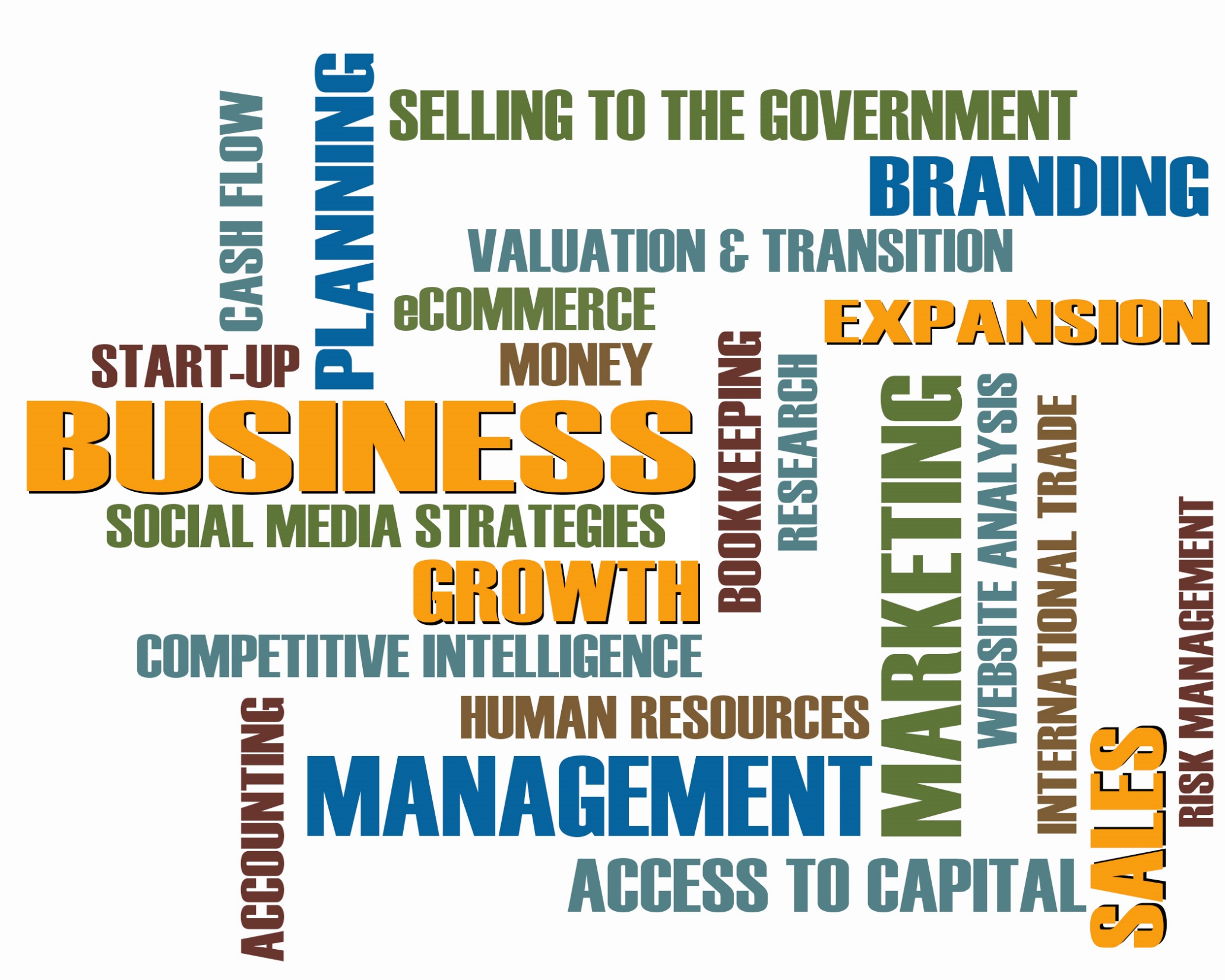 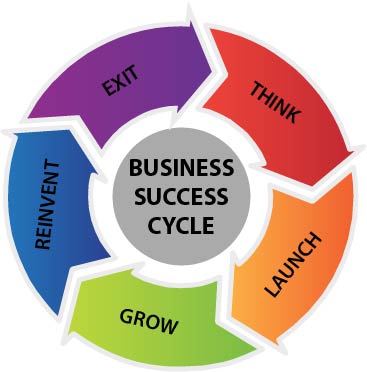 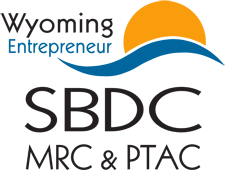 We Help Businesses Succeed
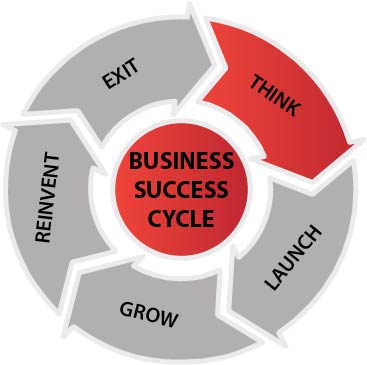 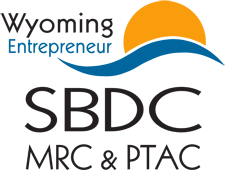 We Help Businesses Succeed
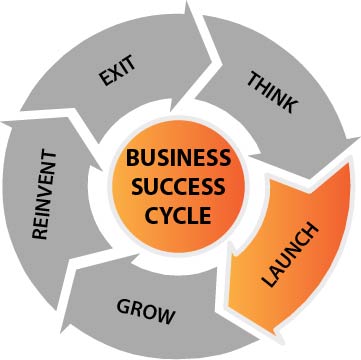 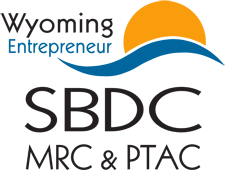 We Help Businesses Succeed
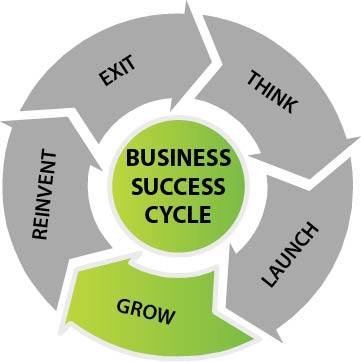 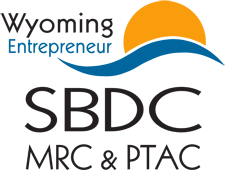 We Help Businesses Succeed
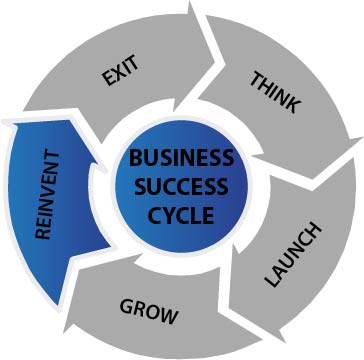 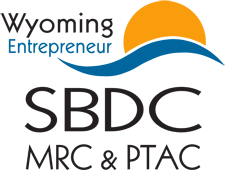 We Help Businesses Succeed
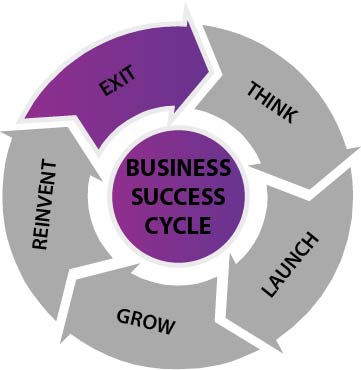 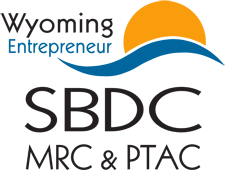 We Help Businesses Succeed
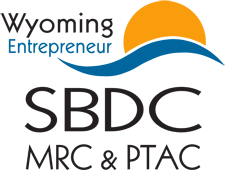 Small Business Development Center

Market Research Center
Procurement Technical Assistance Center
Wyoming SBIR/STTR Initiative
Programs of the University of Wyoming and Wyoming Business Council
Business Resource Network
www.wyen.biz
We Help Businesses Succeed